Local Organisation of Social Services
Story of the LOSS project in Hungary 
(subjective aspect) 
5 December 2011
Budapest 
The Hungarian Academy of Sciences
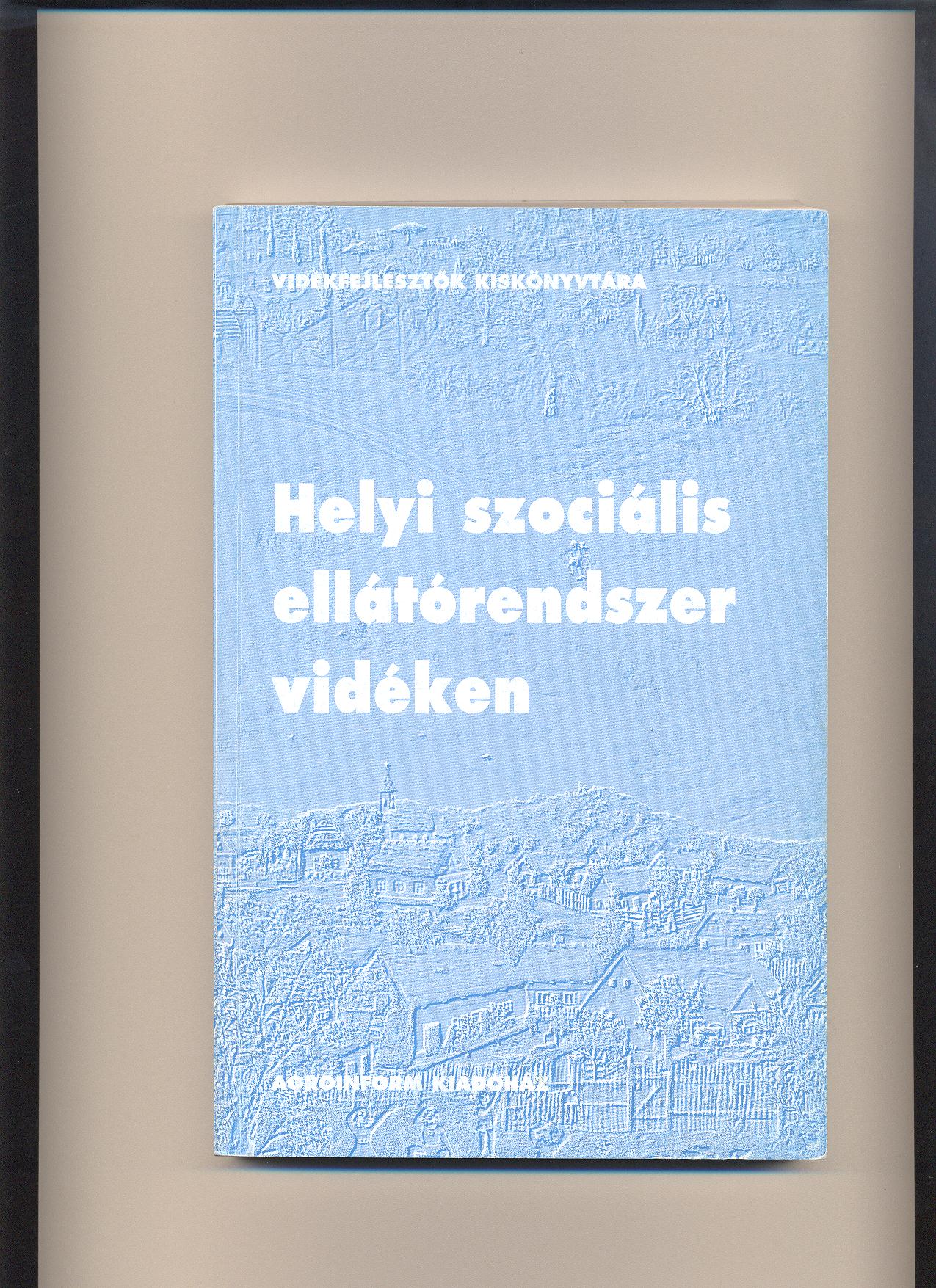 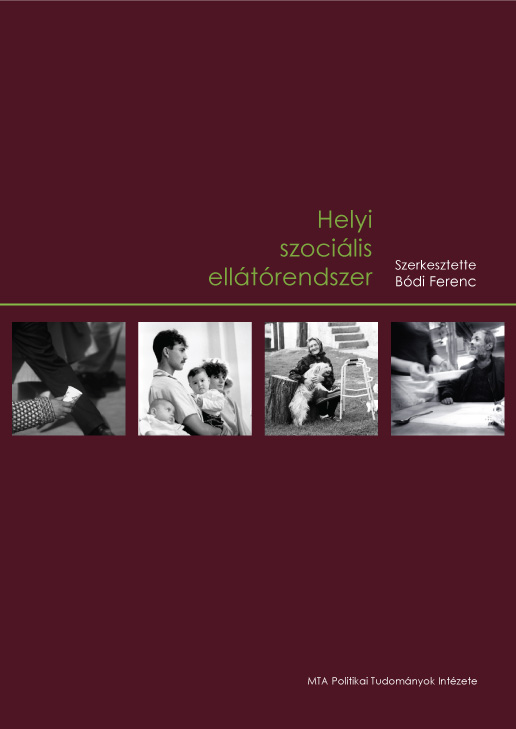 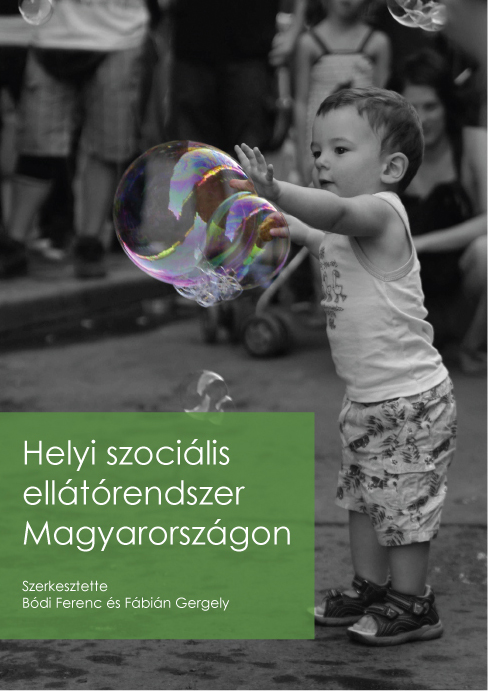